PLANIFICACIÓN  CLASES VIRTUALESSEMANA N° 28FECHA : 09- Octubre-2020
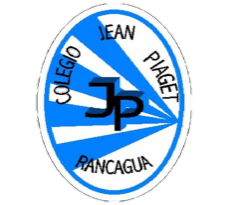 Colegio Jean Piaget
Mi escuela, un lugar para aprender y crecer en un ambiente saludable
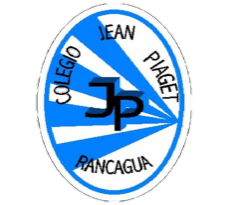 Reglas para una buena clase
Puntualidad
tener materiales solicitados
Ser respetuoso con el profesor y sus compañeros
Mantener micrófono apagado y cámara encendida(solo si el alumno quiere)
Dudas o consultas
Estar atento a la clase online
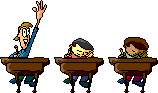 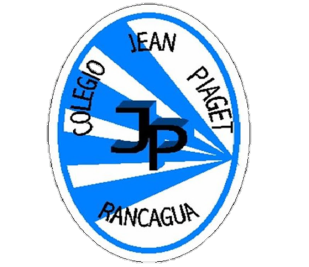 InicioActivación Conocimientos Previos
RECORDEMOS
¿Qué debemos considerar al momento de realizar un objeto? 

¿Cuántos pasos debemos saber para confeccionar un objeto?
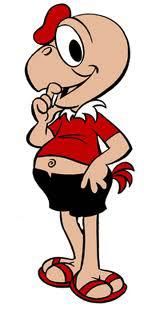 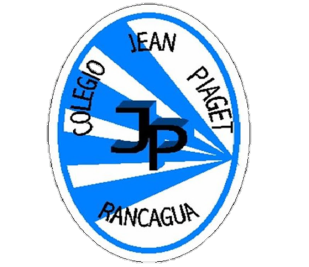 Pasos para crear objeto
1° Conocer el problema.
 
2° Planificar.
 
3° Construir.

4° Evaluar.
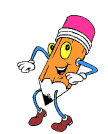 TODOS CONECTADOS.
Un grupo de 3 amigos tienen muchas ganas de jugar, pero por temas de contingencia (pandemia covid19) no se pueden encontrar, pero a uno de los niños se le ocurrió una brillante idea; y es crear unos boqui toquis para comunicarse sin acercarse.
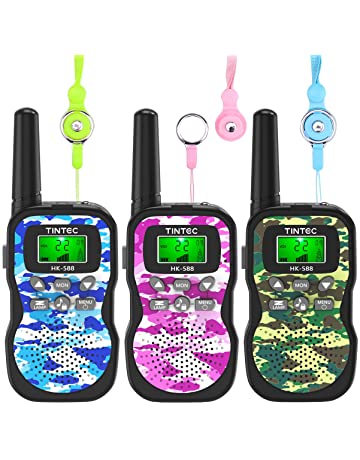 AYUDEMOS A ESTOS AMIGOS
1° Conocer el problema: 
 
2° Planificar:
 
3° Construir:

4° Evaluar:
A DUBUJAR
Según cada paso visto, es momento de imaginar y crear otro método o forma para que estos amigos se puedan comunicar. 

¿Qué ideas tienes tú?
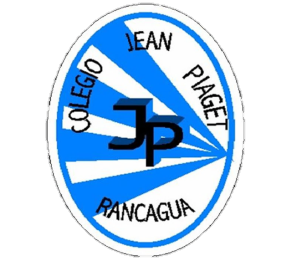 TICKET DE SALIDA
ASIGNATURA Tecnología
SEMANA 28
CIERRE
Nombre: _______________________________________
1) ¿Qué aspectos debemos considerar al momento de crear un objeto tecnológico? Explica 

2) ¿Qué herramientas y materiales crees que son las adecuadas para que un niño utilice? Fundamenta
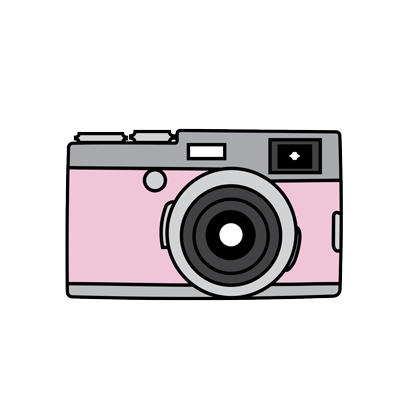 Enviar fotografía de este ticket de salida al: 
Correo: Alicia.cuellar@colegio-jeanPiaget.cl